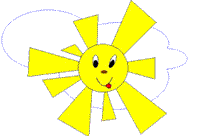 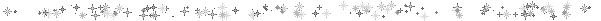 Прочитайте внимательно утверждение. На правильный ответ наведите курсор и кликните по нему. У вас только одна попытка, исправлять ответы нельзя. 
 Переходите 
к следующему слайду
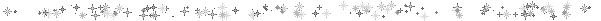 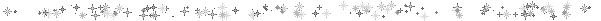 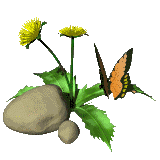 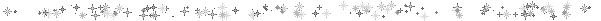 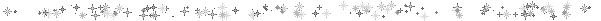 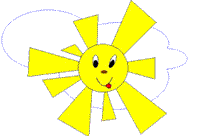 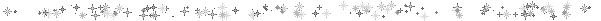 Белка - самый многочисленный грызун наших лесов
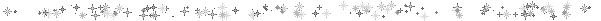 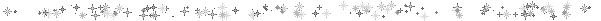 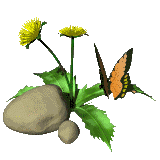 ДА
НЕТ
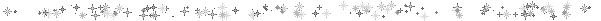 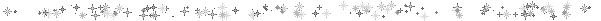 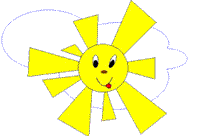 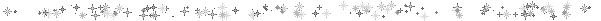 Клёст 
выводит птенцов 
в февральскую стужу
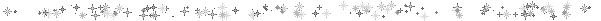 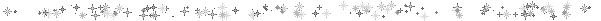 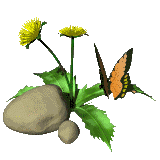 ДА
НЕТ
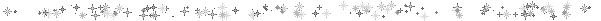 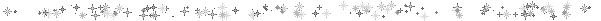 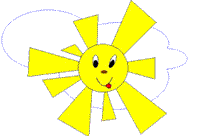 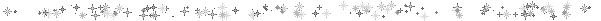 Желтоголовый королёк – 
самая крупная птица Кузбасса
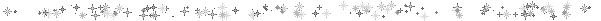 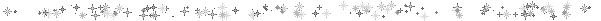 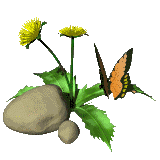 ДА
НЕТ
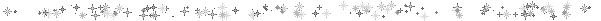 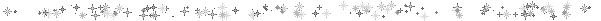 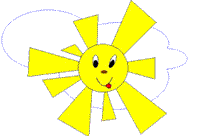 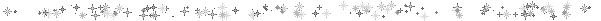 В нашей области обитают ядовитые пауки
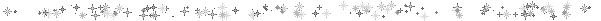 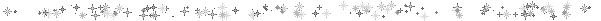 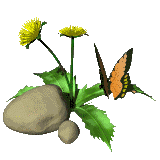 ДА
НЕТ
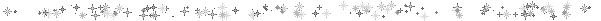 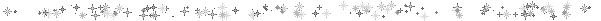 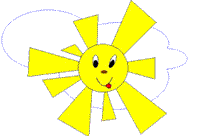 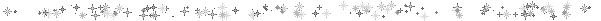 Росянка – 
растение, 
питающееся 
насекомыми
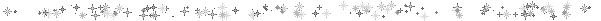 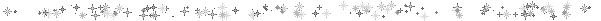 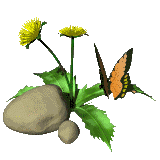 ДА
НЕТ
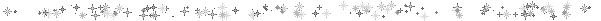 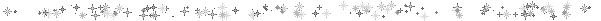 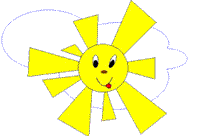 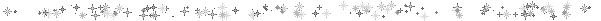 Кукушка 
вьёт 
гнездо
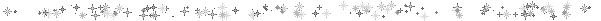 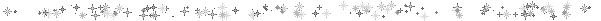 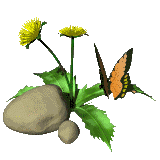 ДА
НЕТ
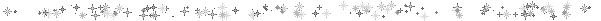 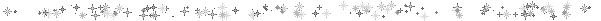 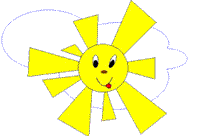 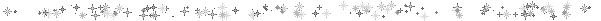 Божьи коровки –
 это 
жуки-хищники
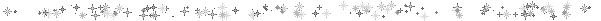 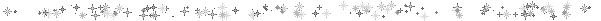 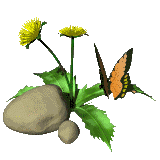 ДА
НЕТ
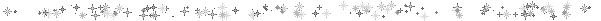 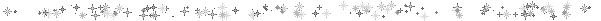 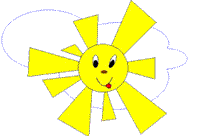 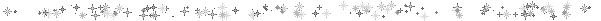 Пион уклоняющийся – лекарственное растение, занесённое в Красную книгу нашей области
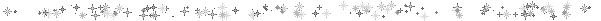 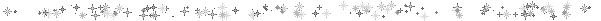 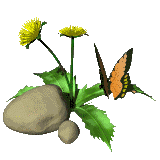 ДА
НЕТ
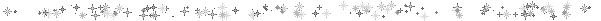 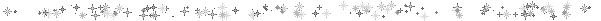